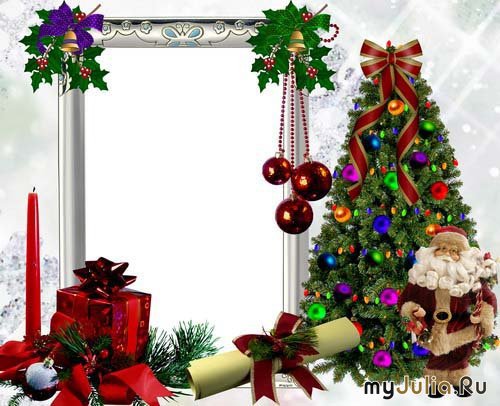 Муниципальное казенное дошкольное образовательное учреждение детский сад № 3
Почему на Новый год наряжают ёлку.
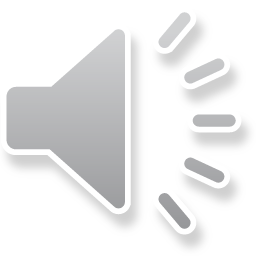 Подготовила: Логачева Н.В.
Оказывается, у Новогодней елочки богатая история!

   Трудно представить новогодний праздник без ёлки. Почему же этому дереву такой почет?
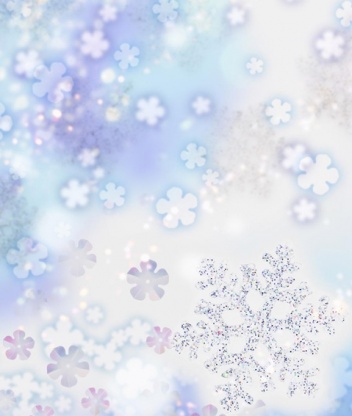 Знаешь ли ты, почему на Новый год принято наряжать елку?
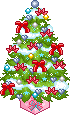 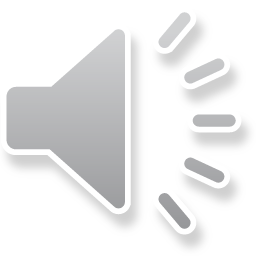 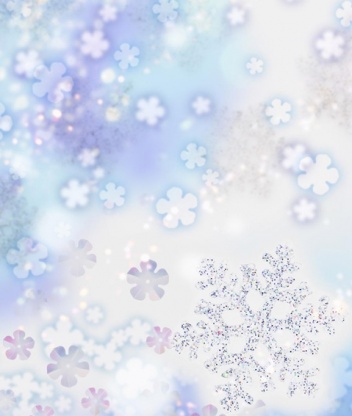 Наряжать елку начали  две тысячи лет назад. Раньше люди считали, что в деревьях живут духи, как хорошие, так и плохие. Этим духам нужно делать подарки, чтобы сделать их добрее и получить хороший урожай.
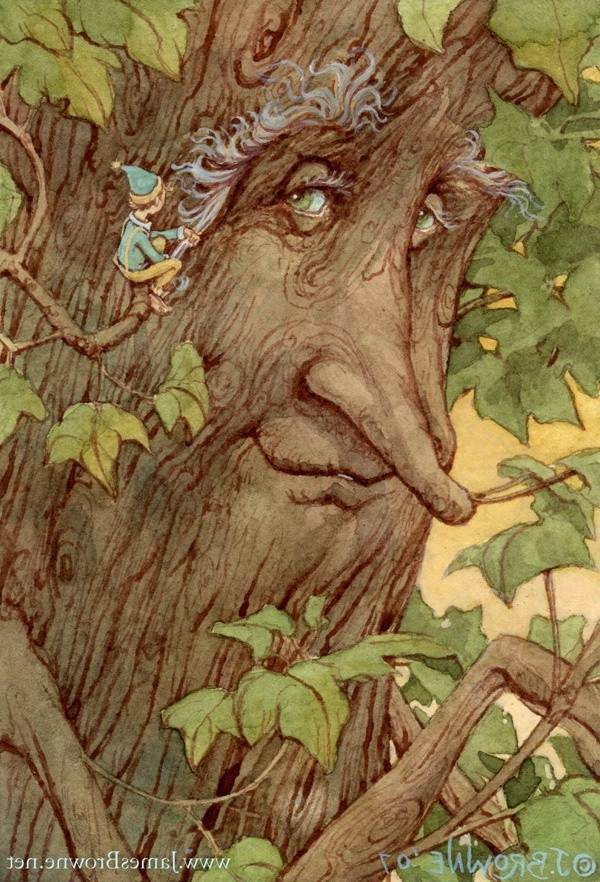 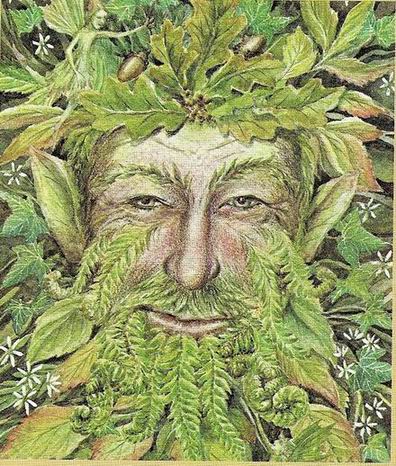 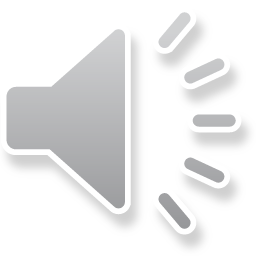 Древний обычай
Наши предки верили, что все деревья живые, в них обитают духи. Существовал такой обычай: в конце декабря люди шли в лес, выбирали самое пушистое и высокое дерево, украшали его разноцветными лентами и делали различные подношения. Затем вокруг водили хороводы и пели обрядовые песни. Древние славяне вместо елки наряжали дуб или березу.
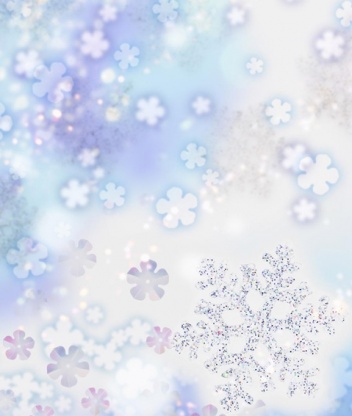 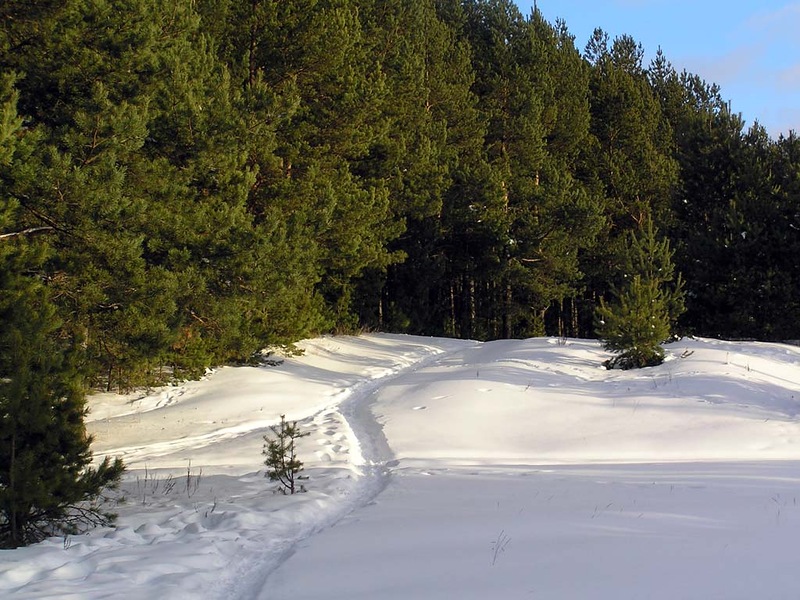 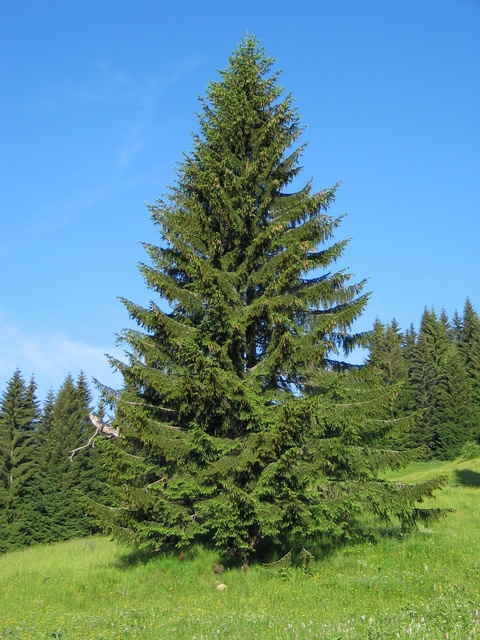 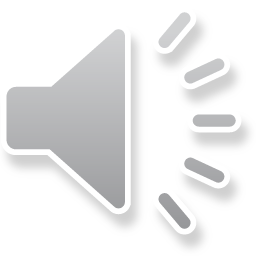 Ель считалась деревом жизни, потому что она зеленела в любое время года. Поэтому на ней больше всего развешивали подарков.
Старинная легенда
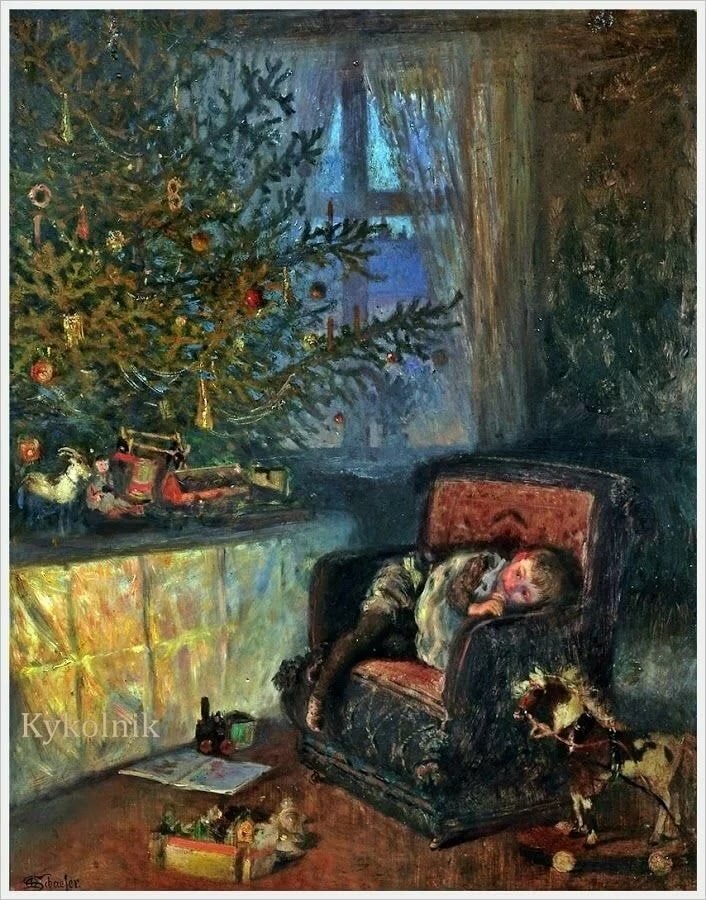 Однажды в предрождественскую ночь бедный лесоруб приютил у себя потерявшегося в лесу маленького мальчика. Он согрел, накормил и оставил у себя ночевать заблудившегося ребенка. На следующее утро мальчик исчез, а вместо себя оставил у дверей небольшое хвойное деревце. С тех пор ели стали главным рождественским атрибутом.
Пётр I в истории   ёлки
Обычай устанавливать рождественскую ель появился в стране во времена царствования Петра I.
Российским царем был издан указ о том, что знати перед Рождеством надобно украшать свои дома сосновыми и можжевеловыми древами и ветвями. Первого января также повелевалось запускать ракеты, устраивать фейерверки и наряжать здания столицы хвойными ветвями.
Сначала люди украшали свои дома только веточками и большими еловыми лапами, в дальнейшем стали приносить целые деревья. Но намного позднее появился обычай наряжать новогоднюю елку.
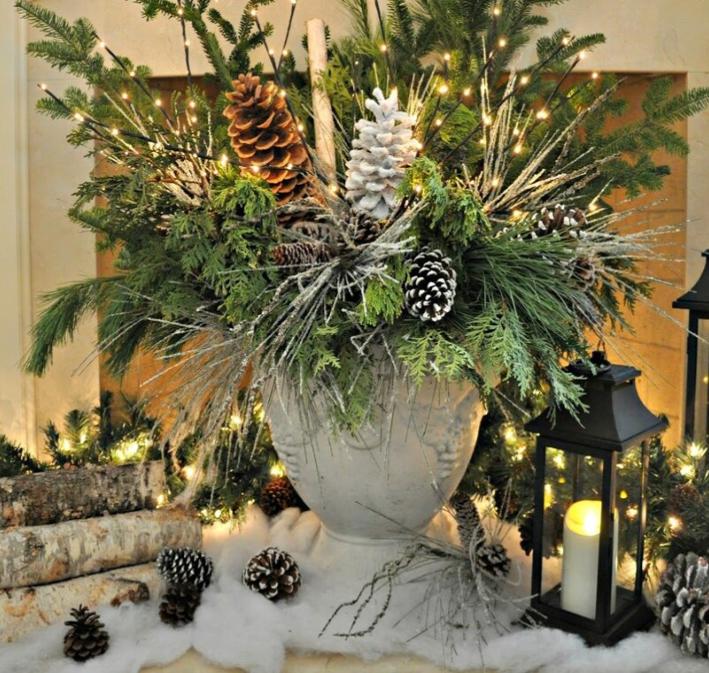 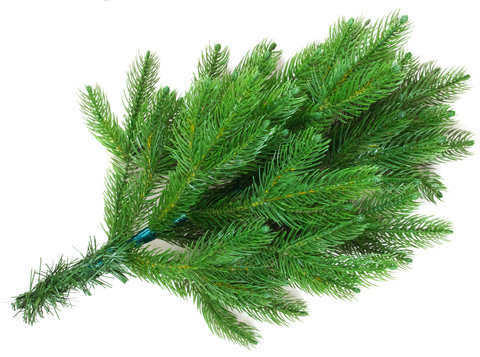 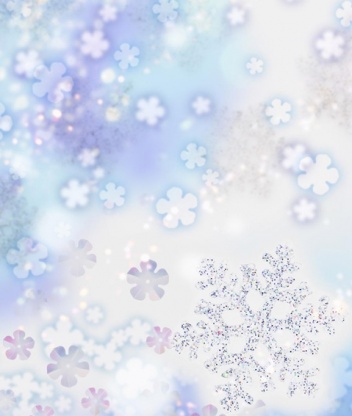 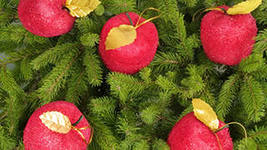 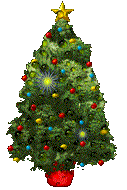 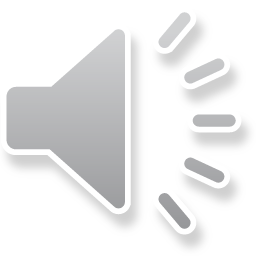 Обычай выделять из всех деревьев именно елку и украшать ее на праздник родился у жителей Германии. Елку украшали яблоками – символом плодородия, орехами – символом надежды и яйцами – символом жизни.
Украшать ель в доме на Рождество первыми стали немцы еще в средние века.
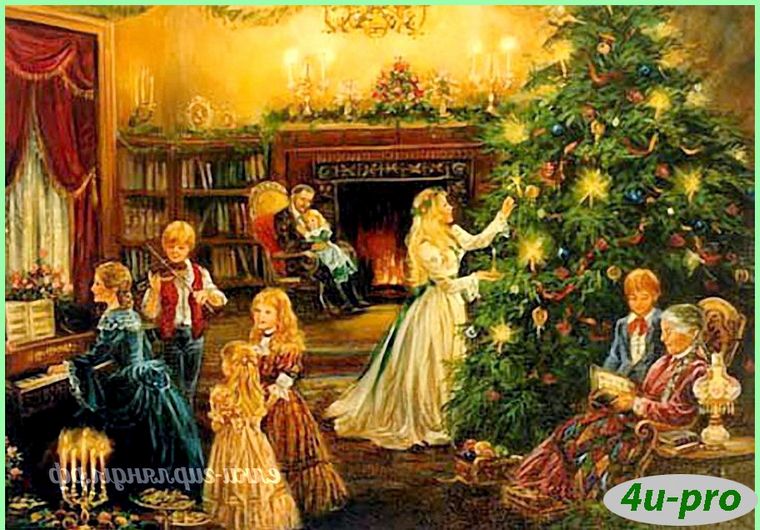 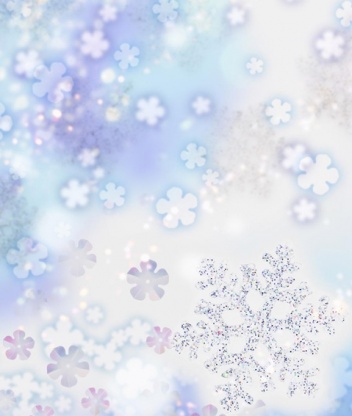 Из Германии этот обычай привезли во Францию, потом в Англию, а потом и в Россию. Вообще-то на Руси по разным случаям наряжали деревья. На Троицу украшают березу лентами.
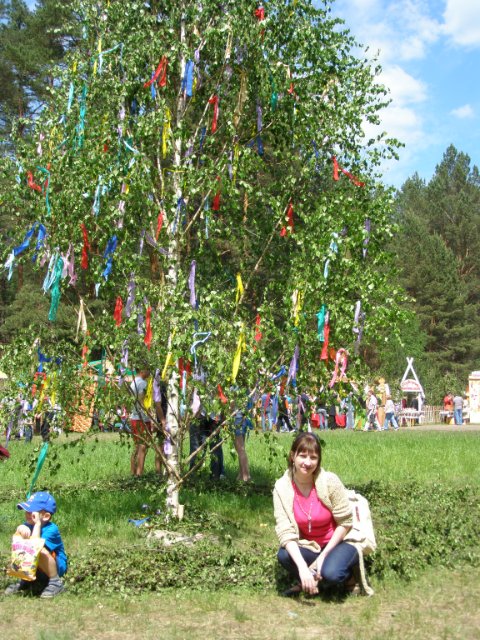 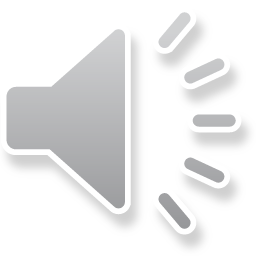 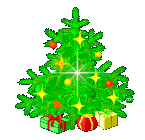 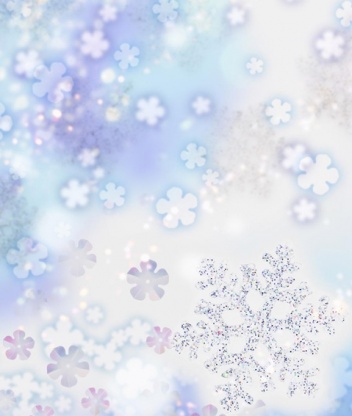 На Пасху украшают вербу. Так что давняя привычка наряжать деревья помогла России принять украшенную елку.
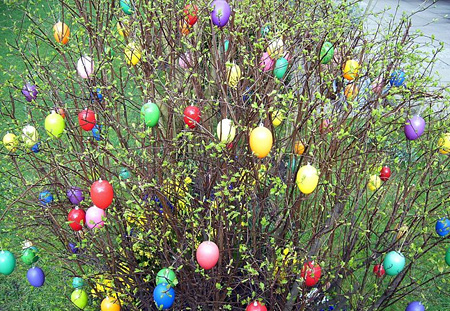 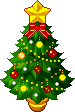 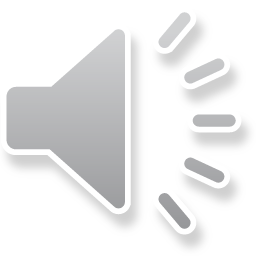 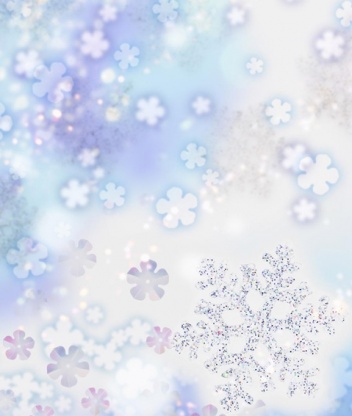 А сегодня мы не представляем себе Новый год без нарядной пушистой елочки, которая радует  всех не только своей красотой, но и подарками, который Дед  Мороз под нее складывает.
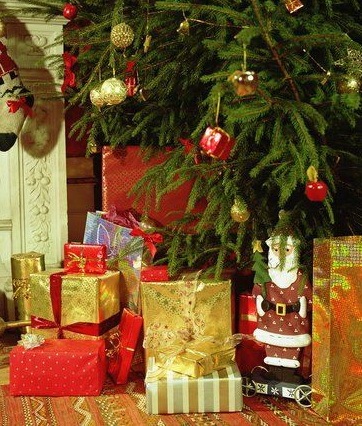 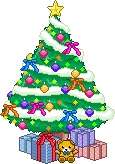 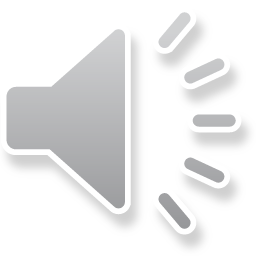 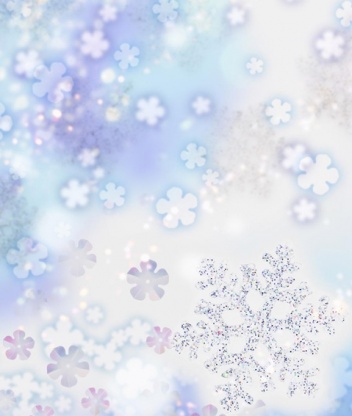 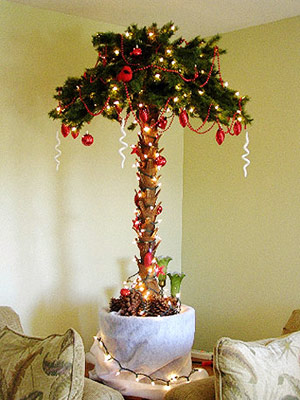 А что наряжают в других странах? Ведь хвойные деревья не везде растут. Давай попутешествуем. На Кубе новогодним деревом является пальма.
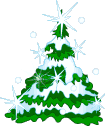 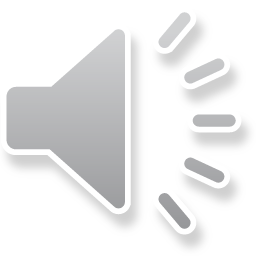 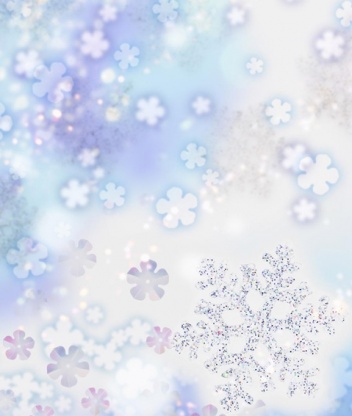 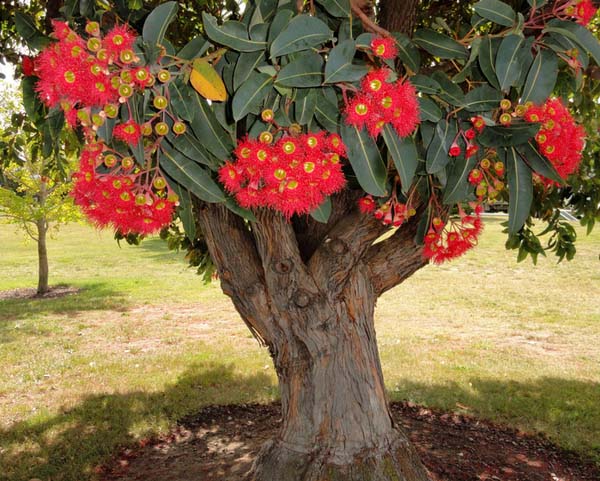 В Австралии и Новой Зеландии новогодним деревом считается метросидерос, который усыпан алыми цветами. Также на него вешают фигурки мишек коала и кенгуру.
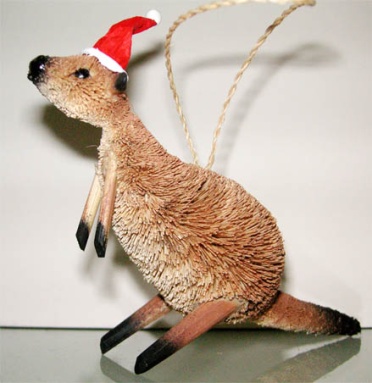 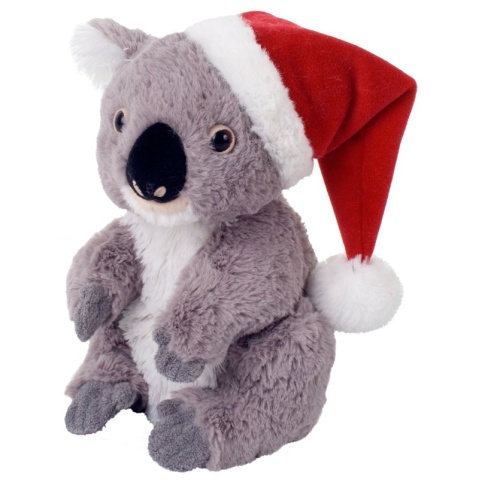 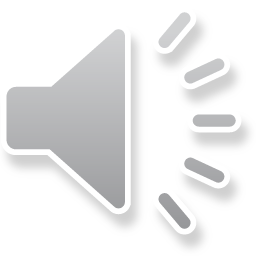 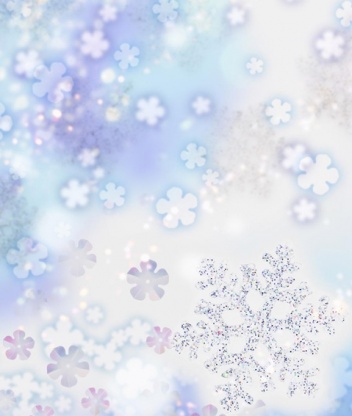 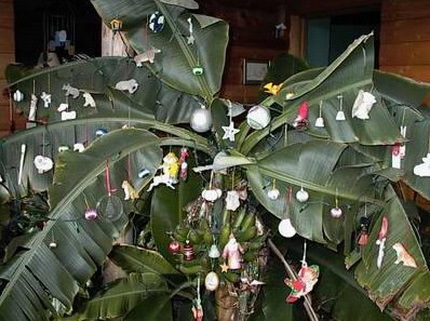 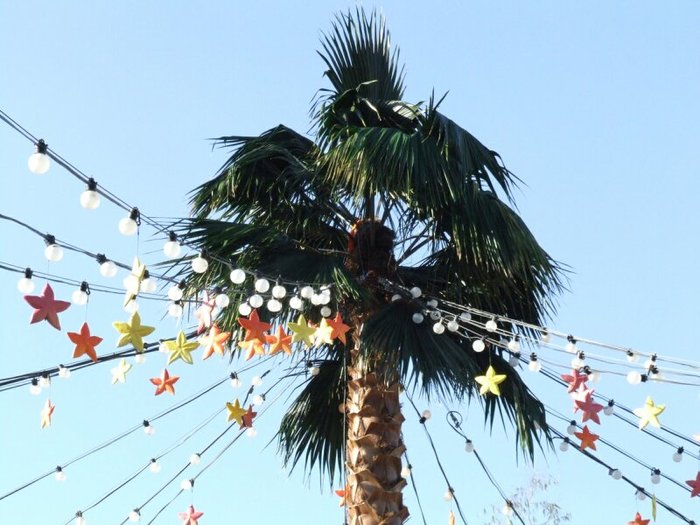 В Индии наряжают банановое дерево.
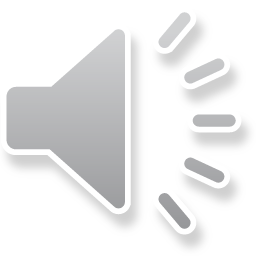 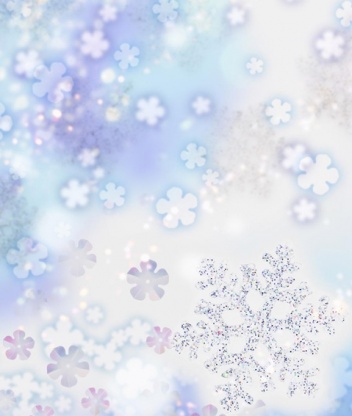 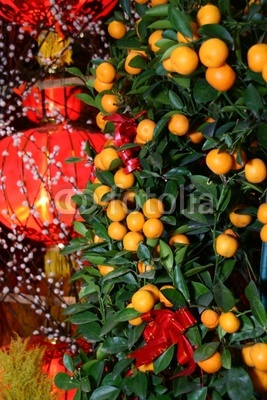 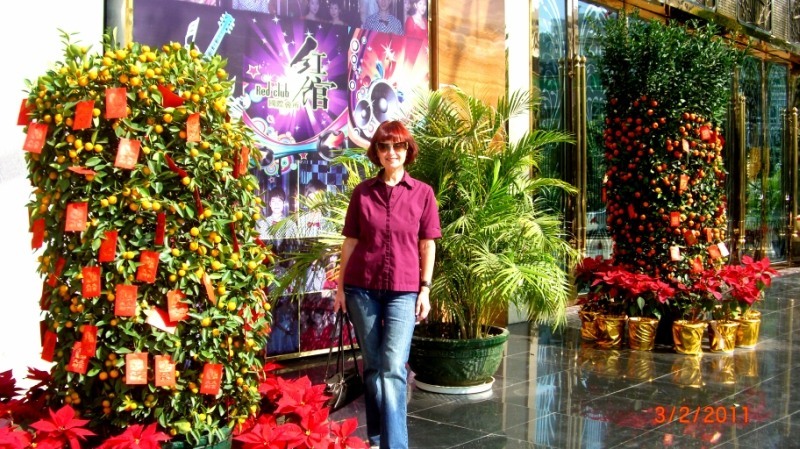 В Китае – мандариновые деревья.
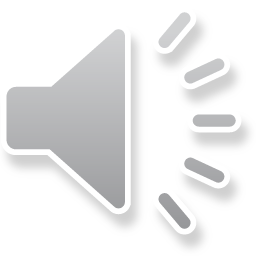 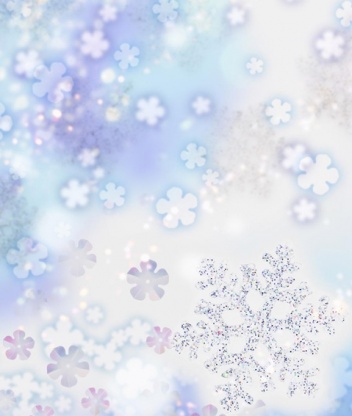 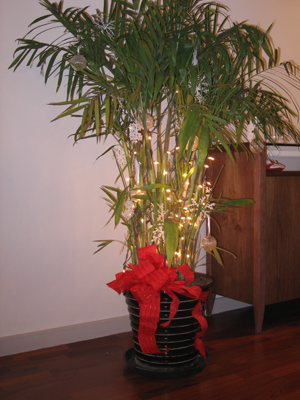 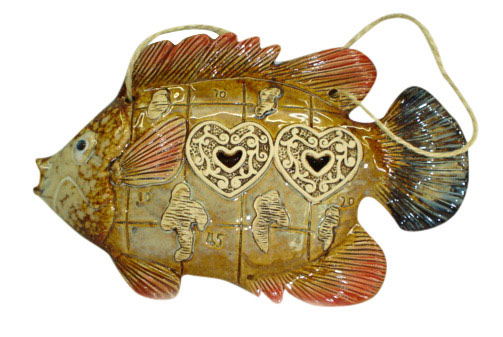 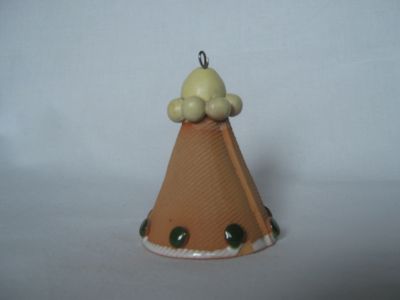 Во Вьетнаме елкой служит бамбук, который украшают глиняными рыбками и колокольчиками.
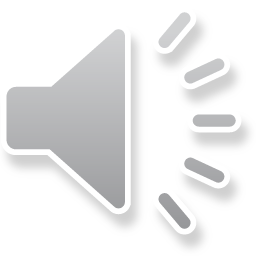 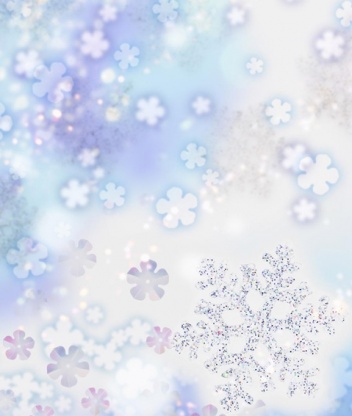 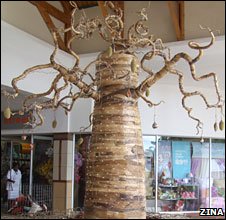 В Африке украшают баобабы.
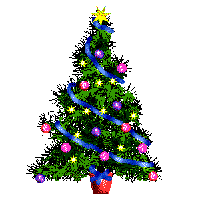 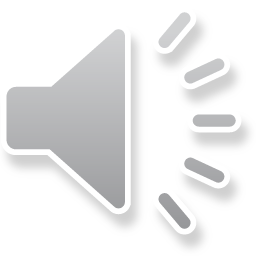 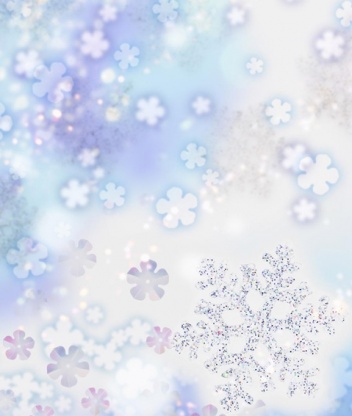 На Бали мастерят елки из стеблей риса.
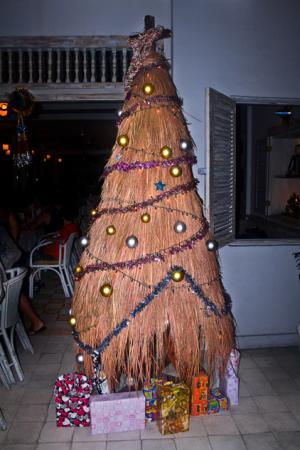 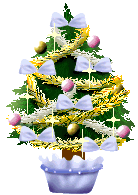 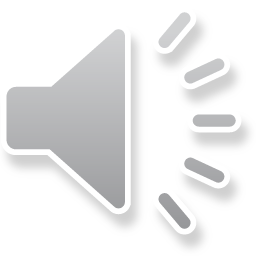 Раньше ёлки украшали фруктами, живыми и искусственными цветами. Позже украшения стали сказочными: позолоченные шишки, коробочки с сюрпризами, сладости, орехи и горящие рождественские свечи. Вскоре добавились игрушки, сделанные своими руками: дети и взрослые мастерили их из воска, картона, ваты и фольги.
Ёлка тогда и сейчас
А в конце XIX века на смену восковым свечам пришли электрические гирлянды.
Елочные украшения: тогда и сейчас
В царские времена елочные игрушки можно было съесть - мармелад, золоченые орехи, бумажные цветы, ленты, картонные фигурки ангелочков.
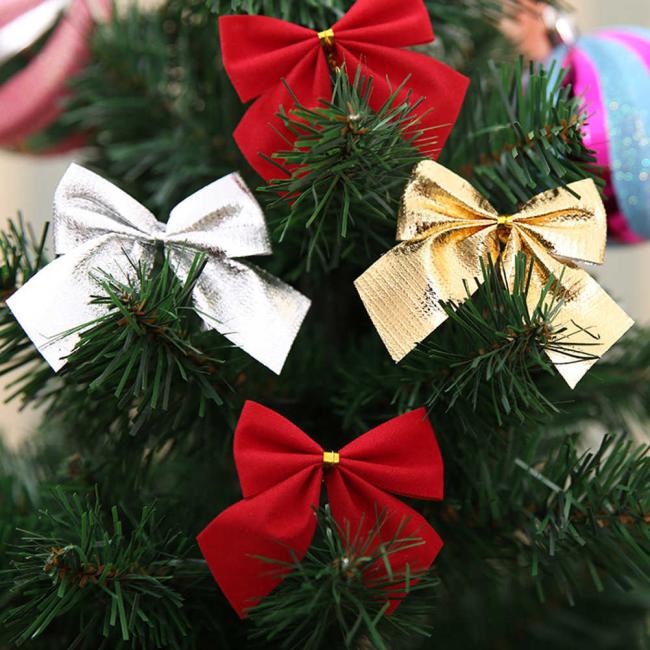 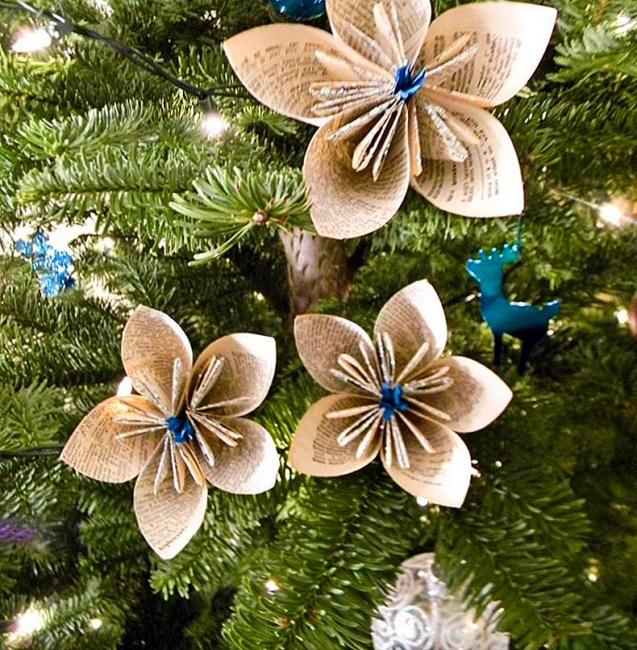 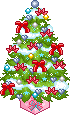 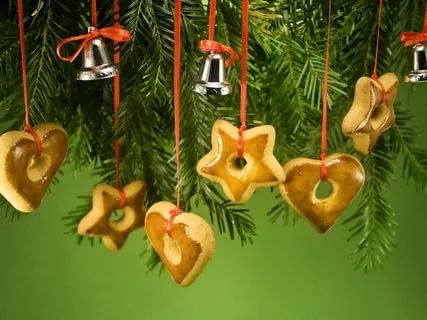 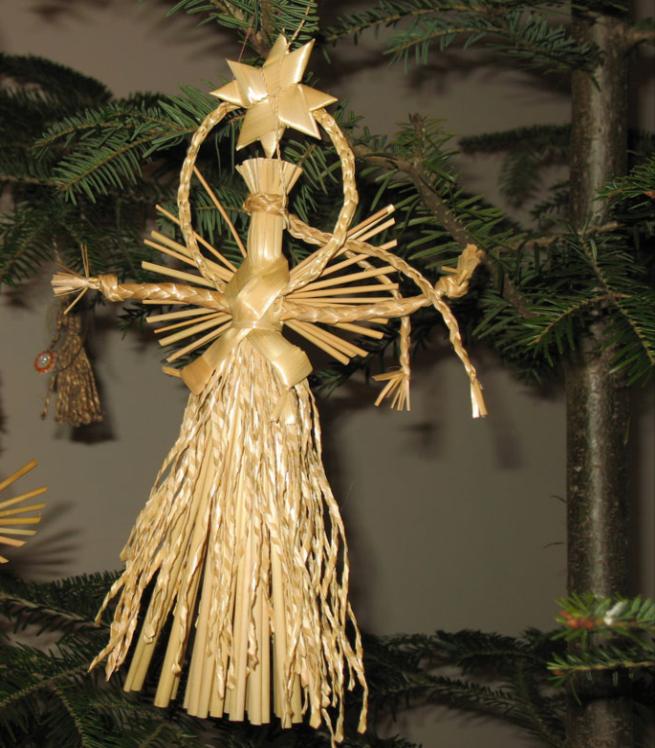 Это были фигурные пряники, обернутые в разноцветную металлическую бумагу.
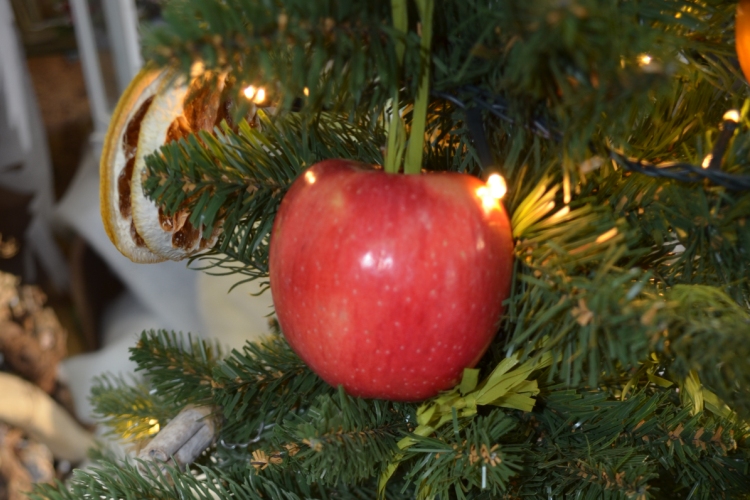 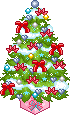 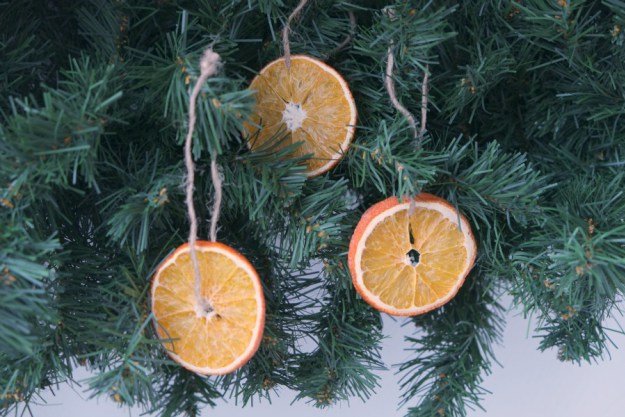 На ветки также развешали засахаренные цукаты, яблоки
Но основным элементом елочного декора были зажженные свечки.
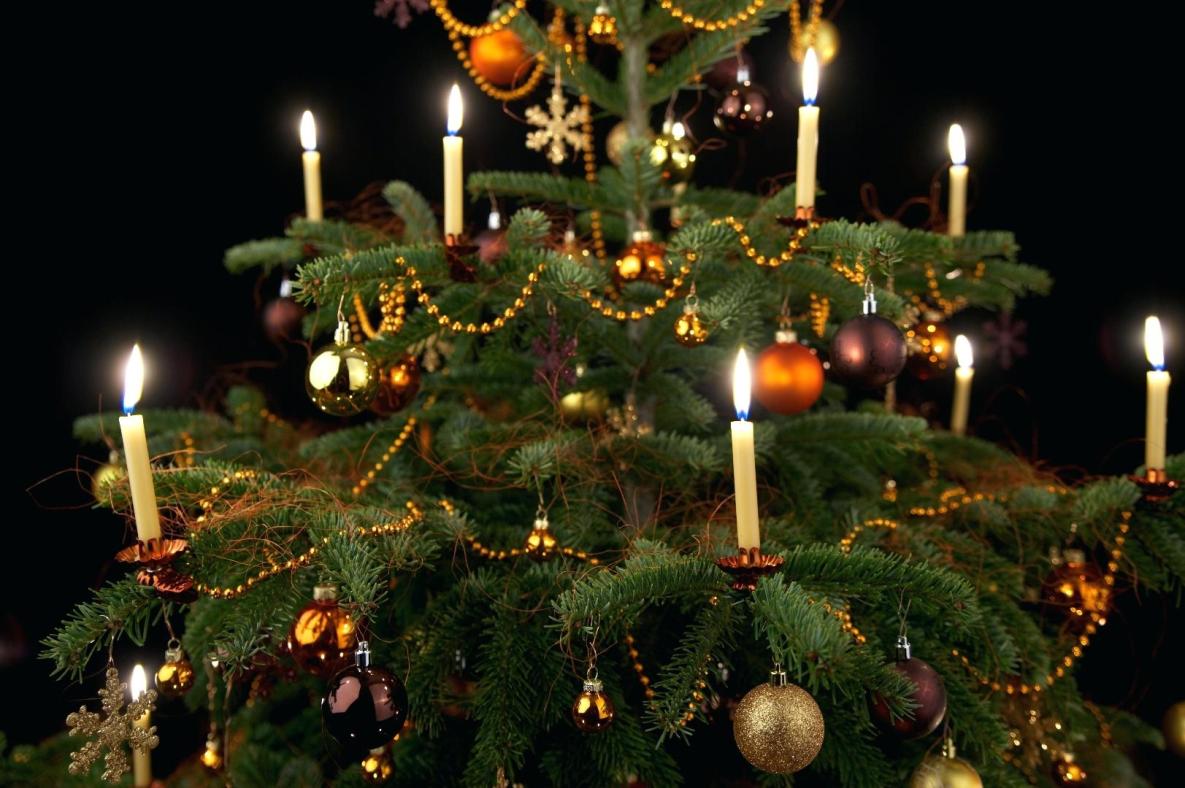 Стеклянные игрушки
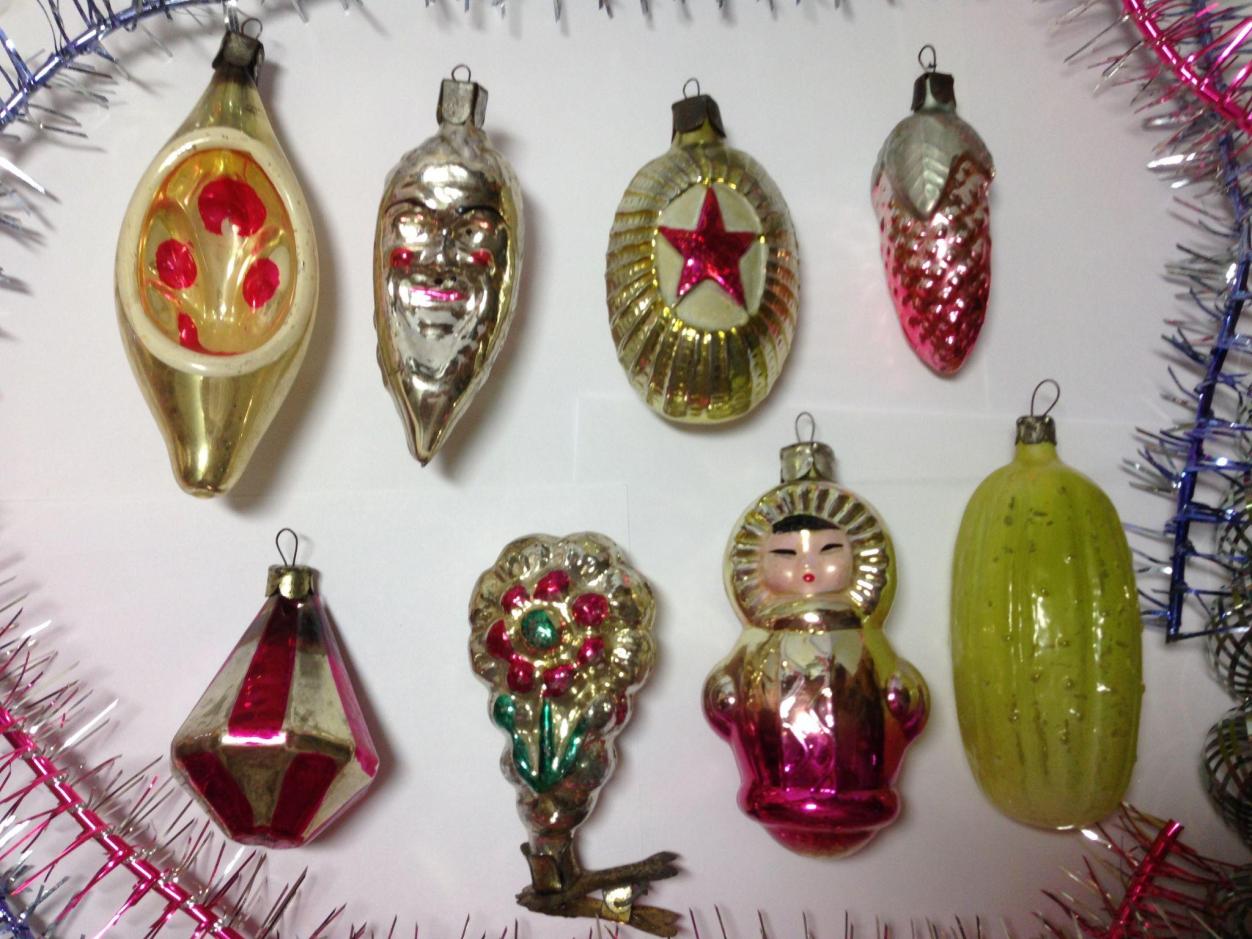 Современные игрушки на елку
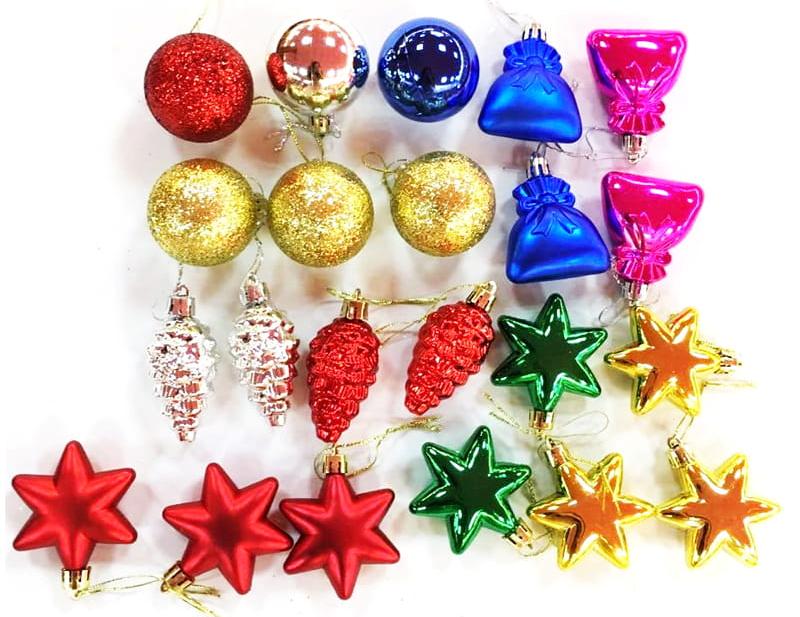 Для детей в 1938 году в Москве, в Колонном зале Дома Союзов, установили огромную многометровую елку с десятками тысяч стеклянных шаров и игрушек. С тех пор каждый год в этом зале стоит гигантская новогодняя ель и устраиваются детские праздники.
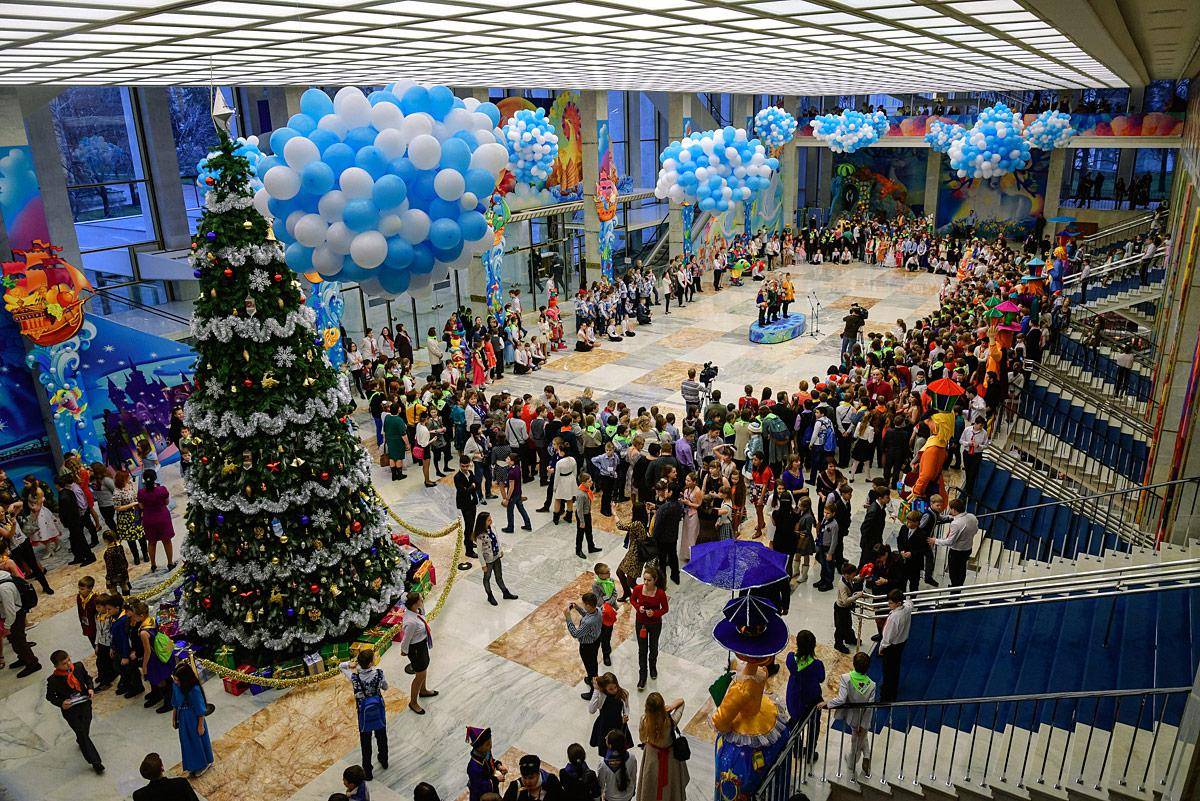 Сейчас новогодние елки устанавливают на всех крупных площадях.
В нашей стране самая большая новогодняя елка – это Кремлевская елка в Москве
Ёлка в Санкт - Петербурге
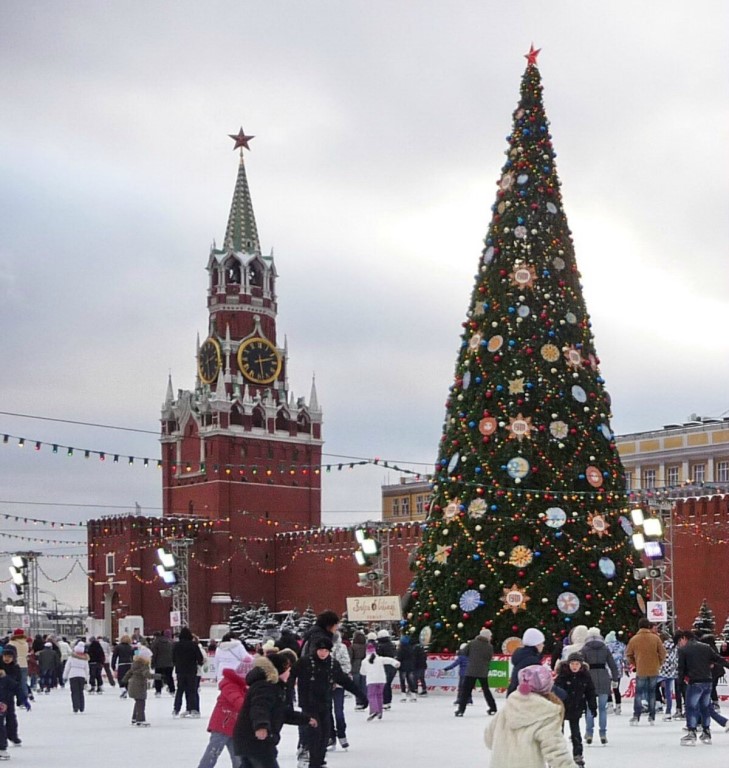 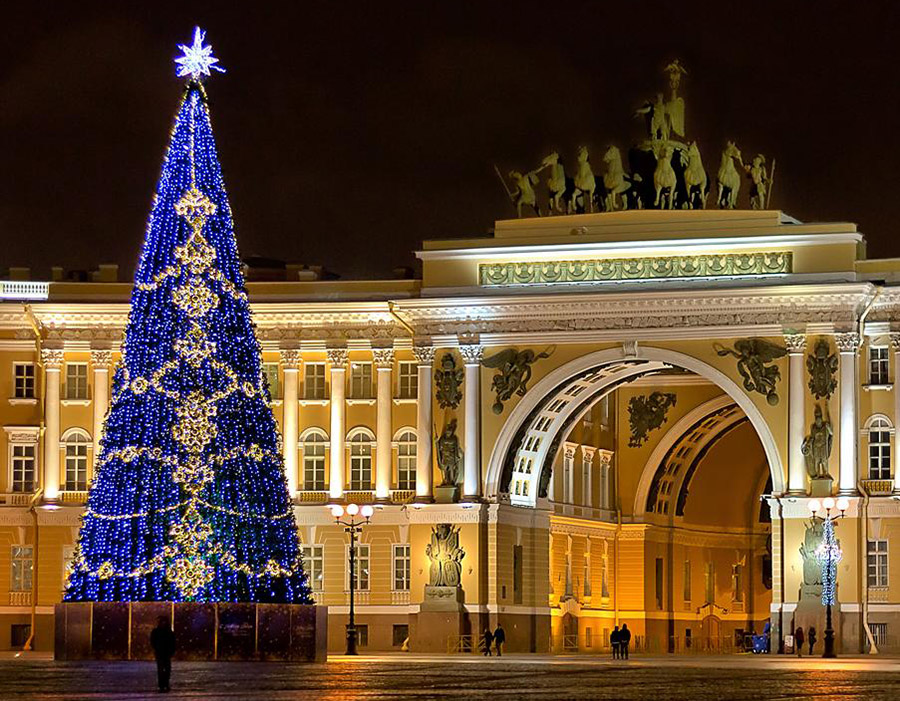 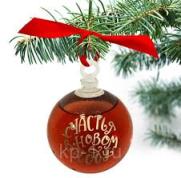 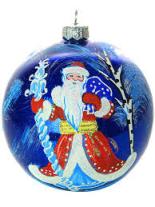 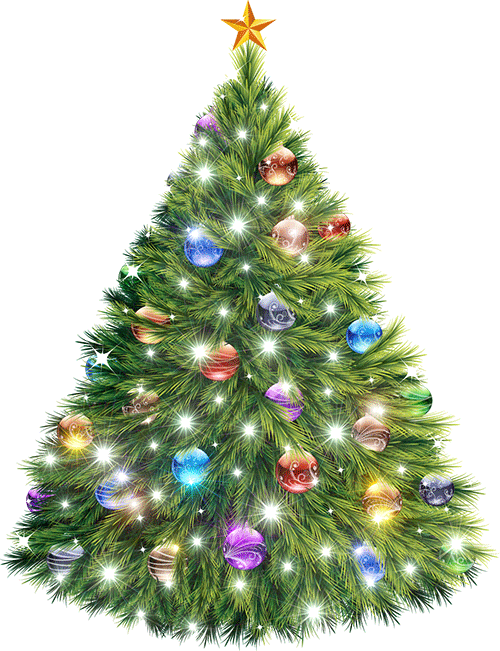 Елка (отрывок)Гнутся ветви мохнатыеВниз к головкам детей;Блещут бусы богатыеПереливом огней;Шар за шариком прячется,А звезда за звездой,Нити светлые катятся,Словно дождь золотой.Поиграть, позабавитьсяСобрались дети тутИ тебе, ель-красавица,Свою песню поют.Все звенит, разрастаетсяГолосков детских хор,И, сверкая, качаетсяЕлки пышный убор.Р. Кудашева
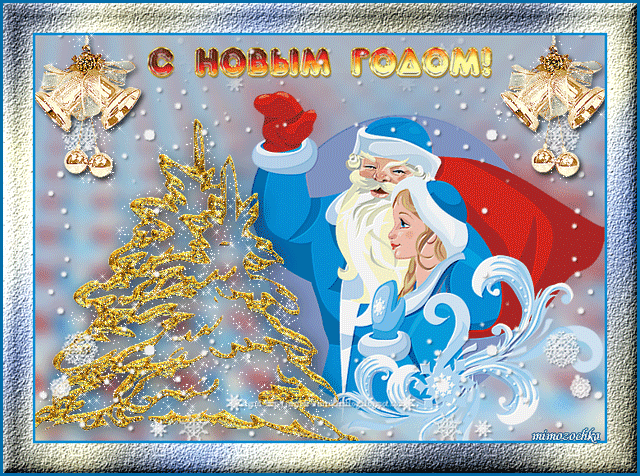